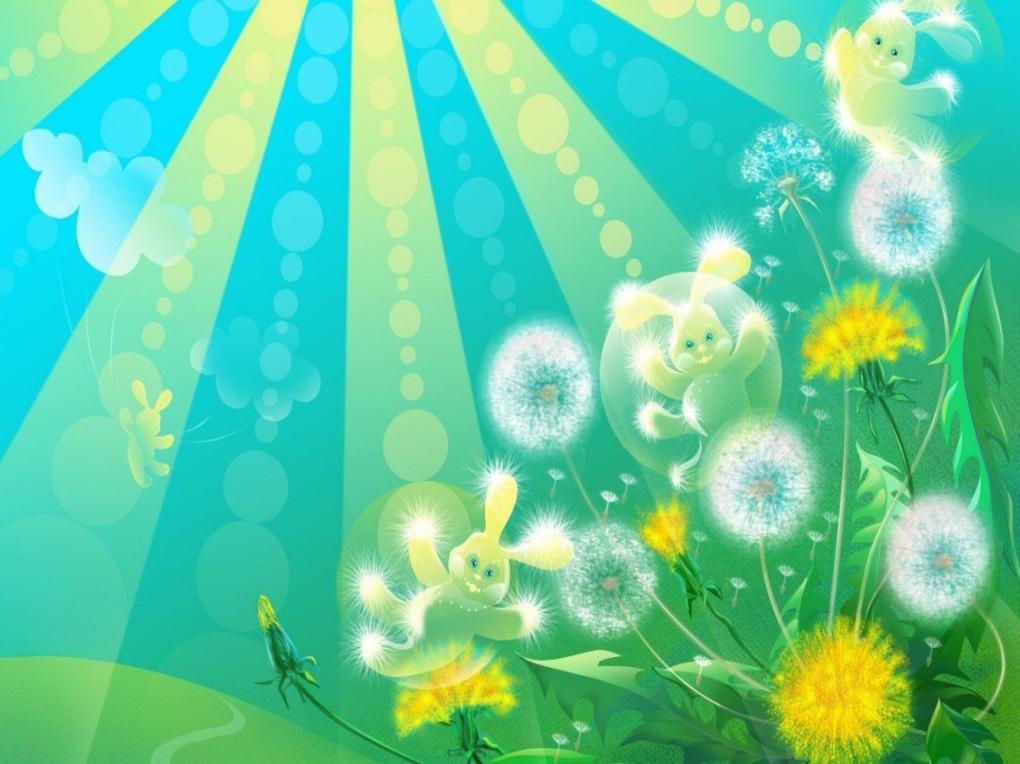 СП « Детский сад № 19»           ГБОУ СОШ №2 г Сызрань.
Уронило
солнце
золотой
лучик
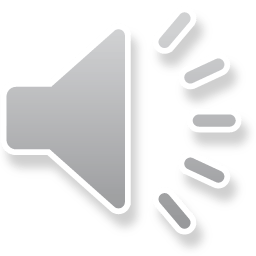 Выполнили:  
 дети группы
 «КОЛОБОК»,
Руководитель: 
   НОВИКОВА Н.А.
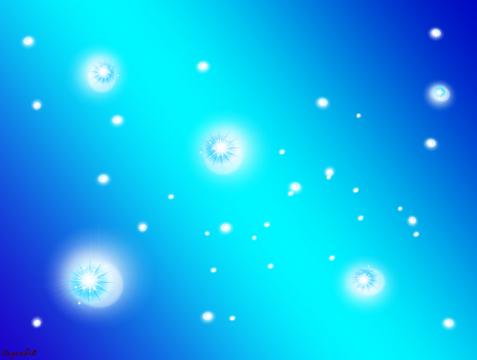 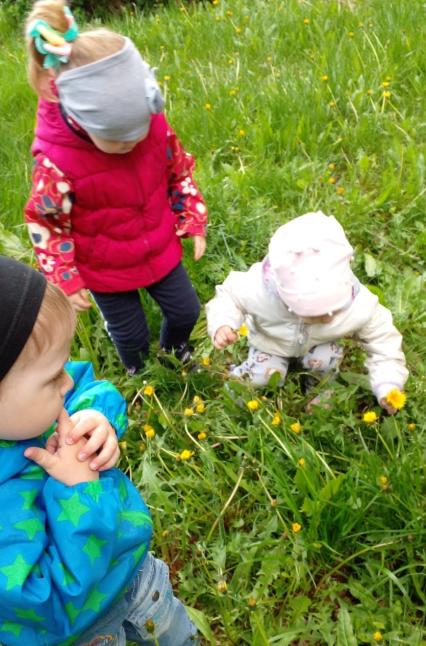 Наблюдение.
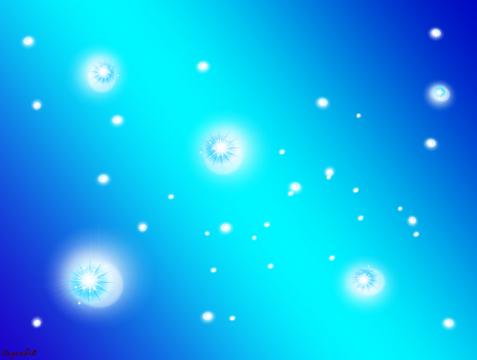 Одуванчики  спят.
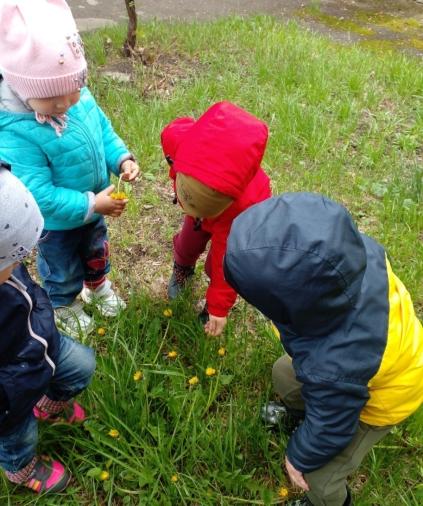 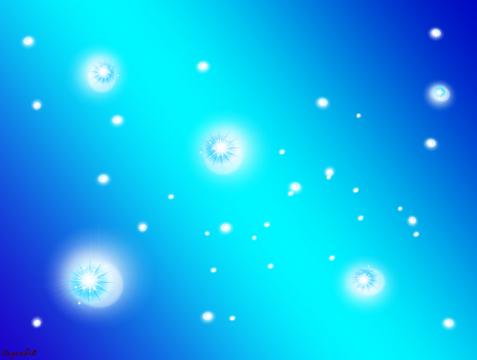 Вдыхаем аромат.
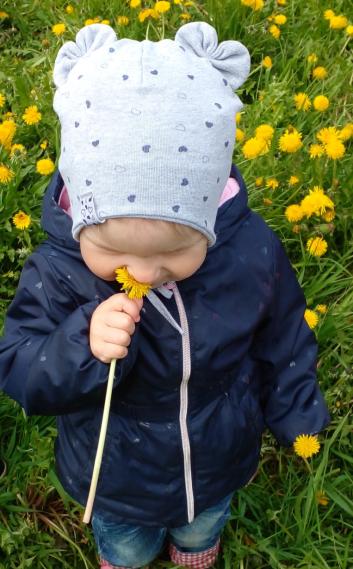 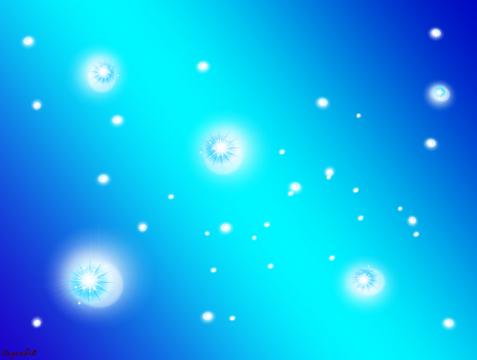 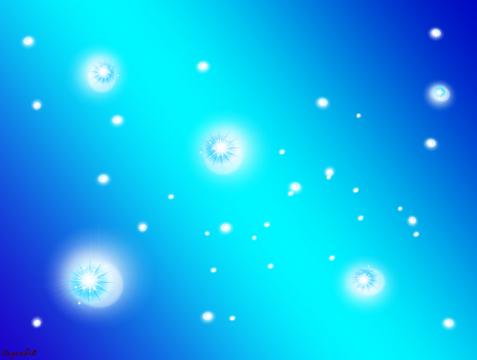 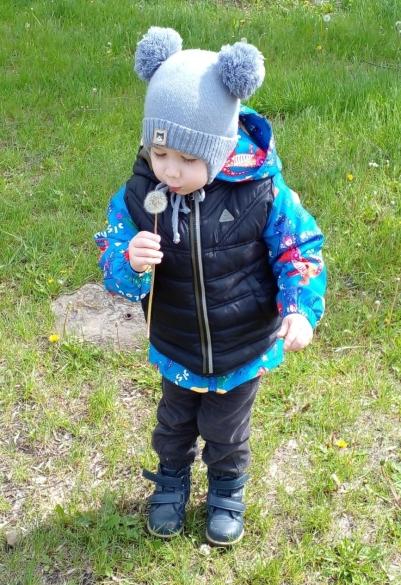 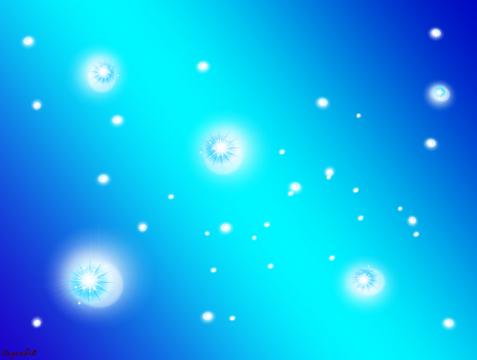 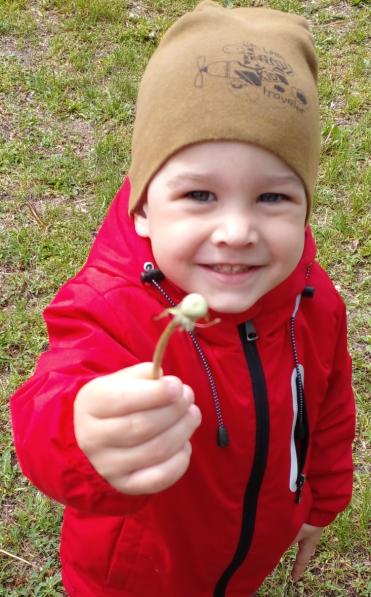 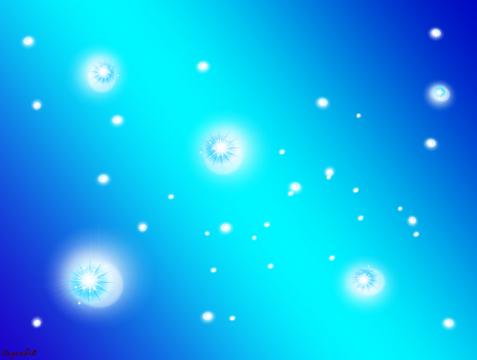 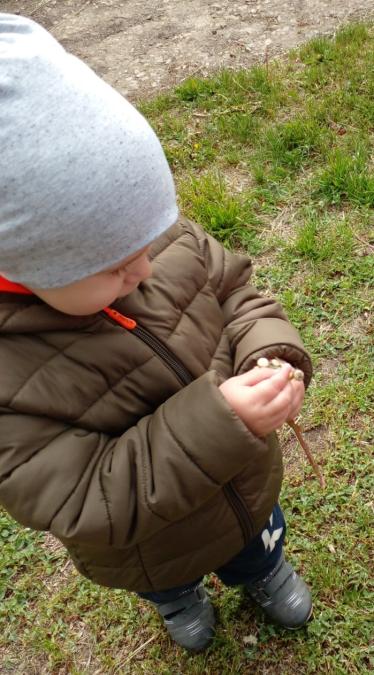 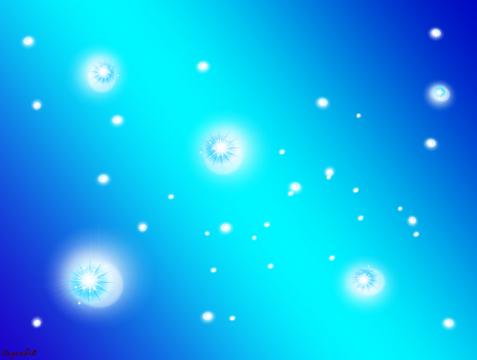 Сложи картинку.
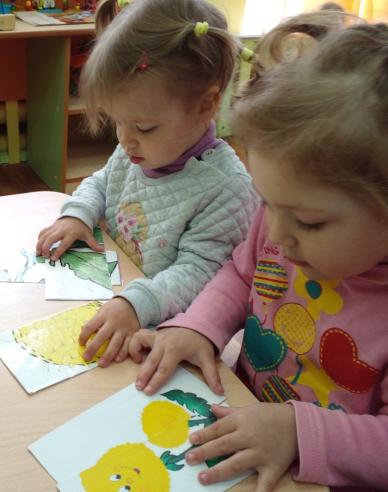 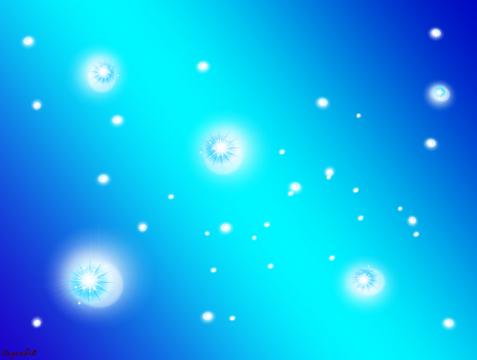 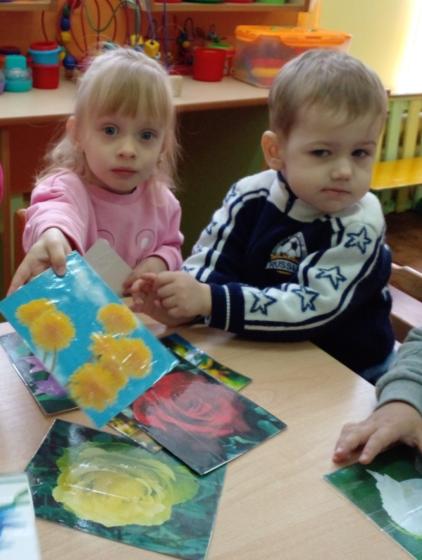 Найди цветок.
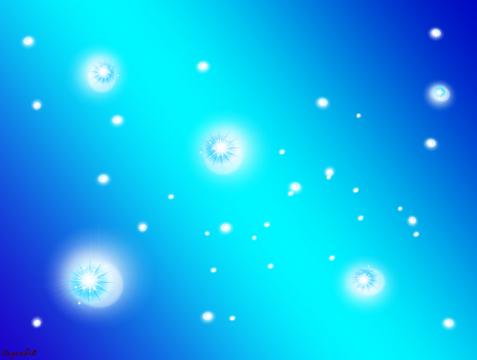 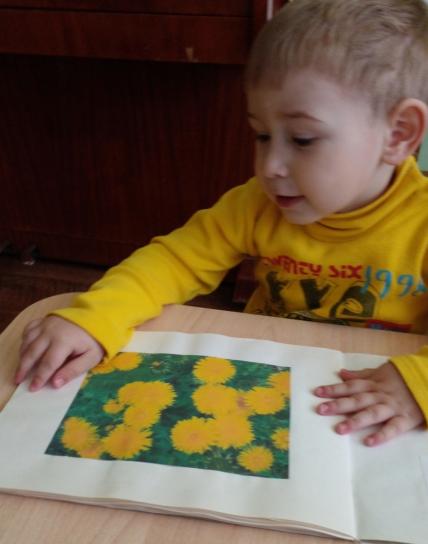 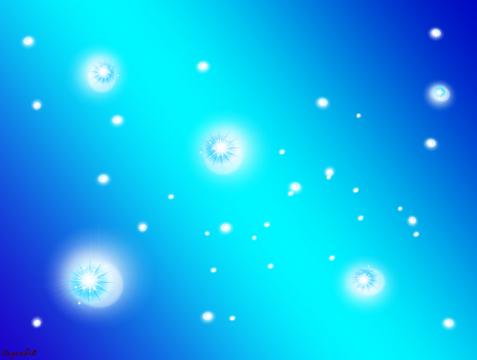 Сказка.
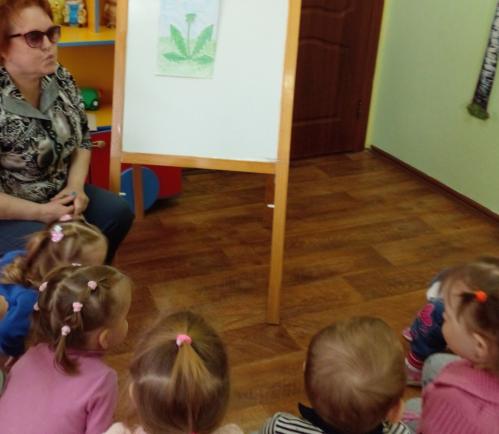 «  Вырос одуванчик»
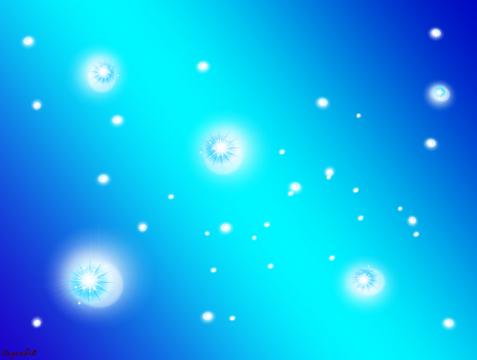 Хоровод.
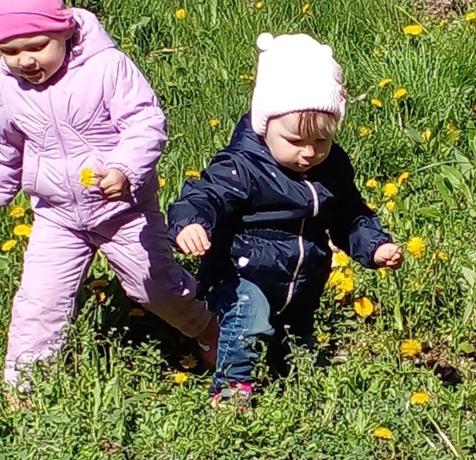 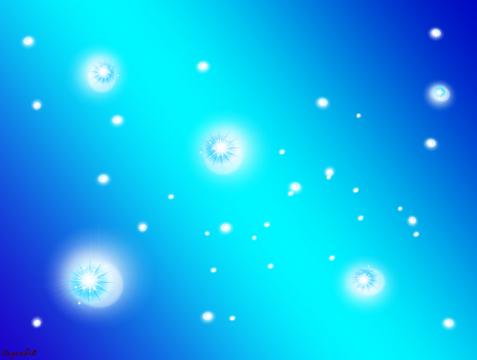 Д/и «Полезно – вредно»
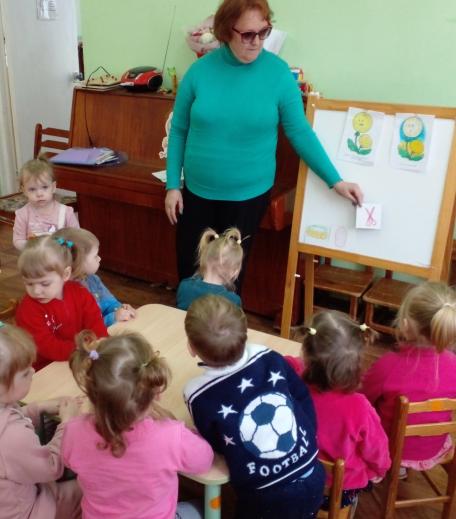 Д/и «Лист, стебель, 
цветок.»
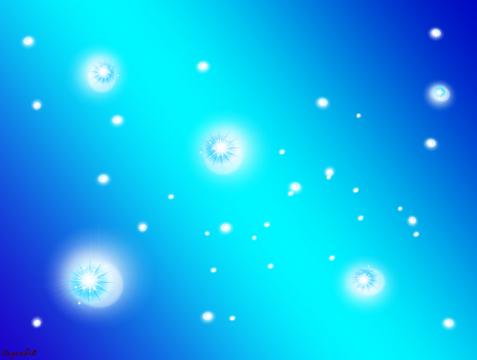 П/г « Желтый  цветок»
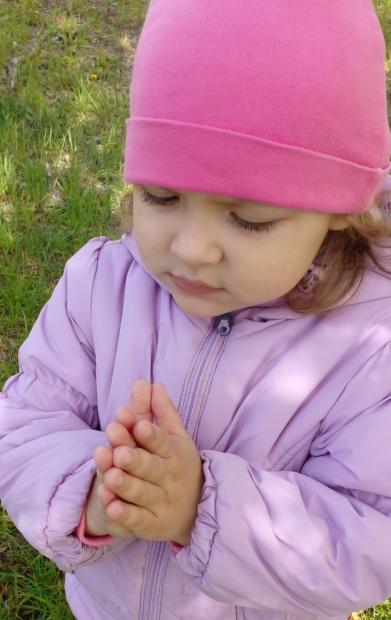 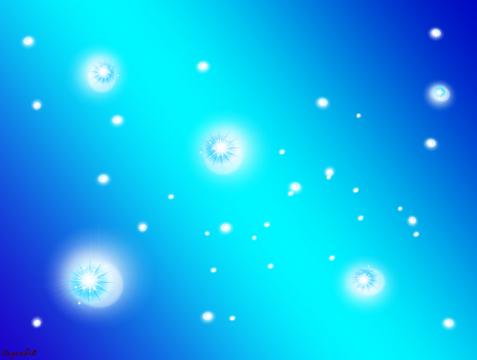 « Ветер 
              и одуванчик»
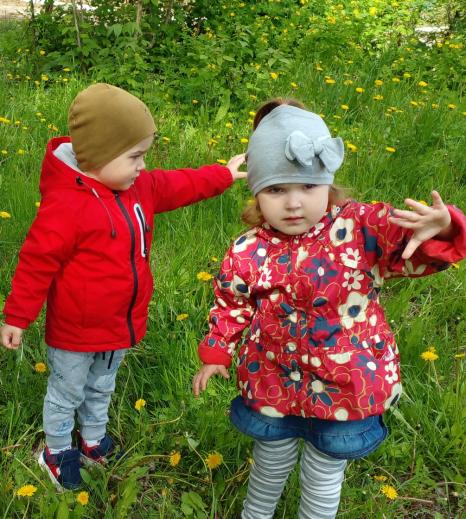 «Игра с движением.»
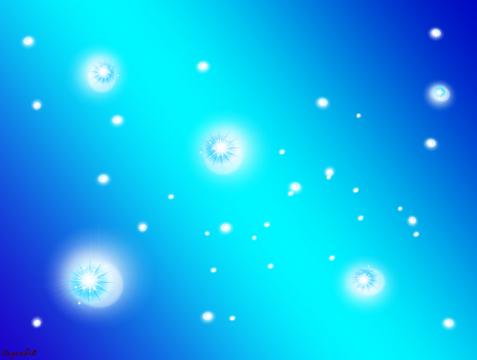 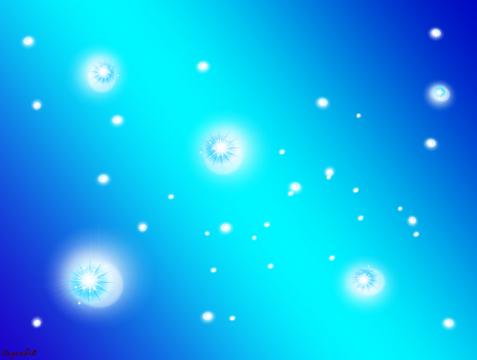 Танец с одуванчиками.
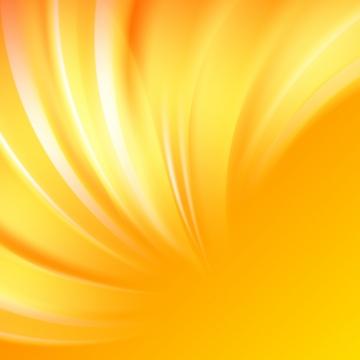 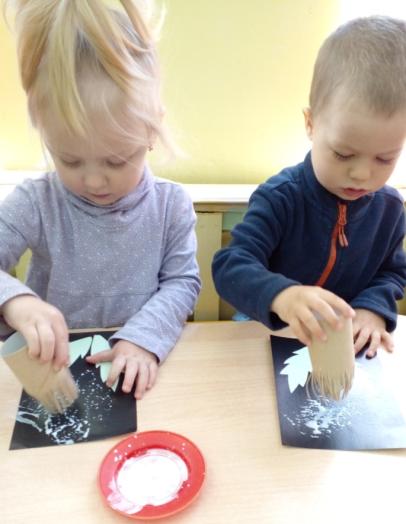 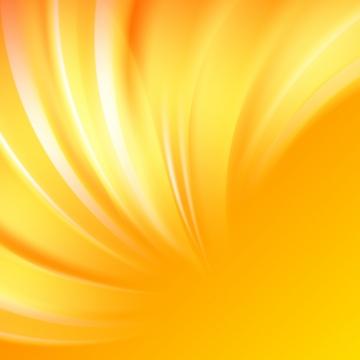 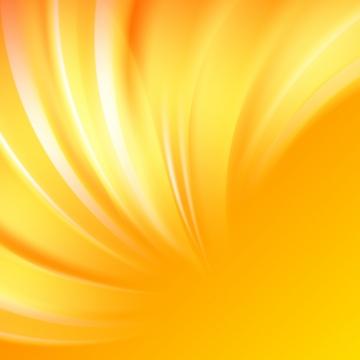 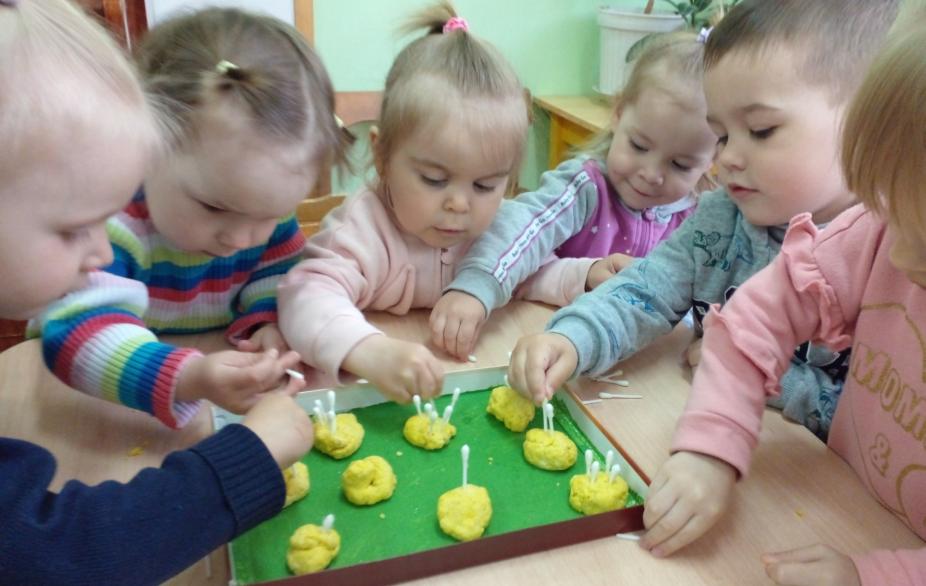 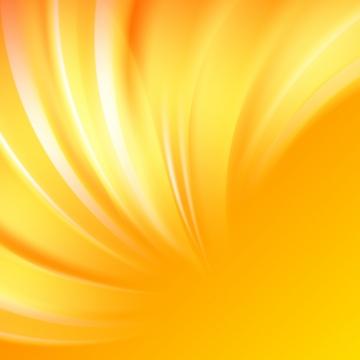 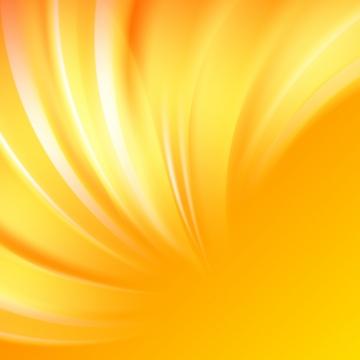 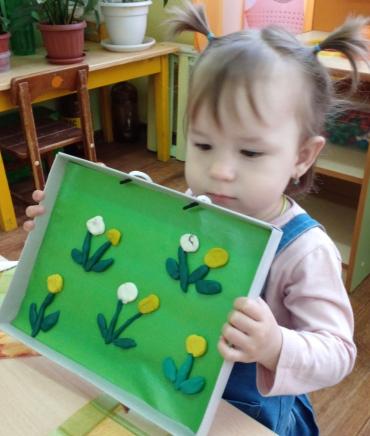 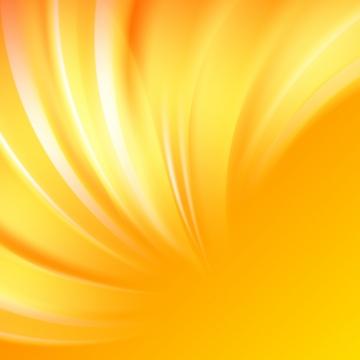 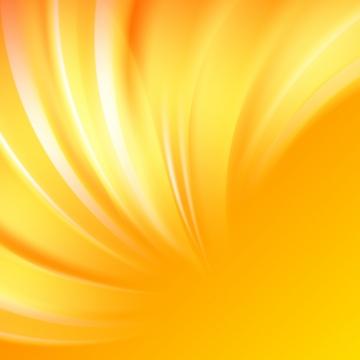 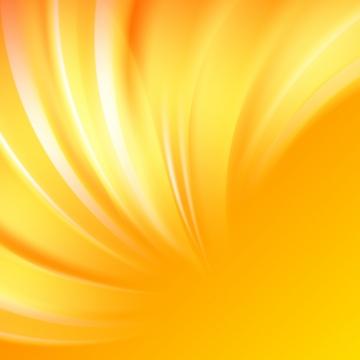 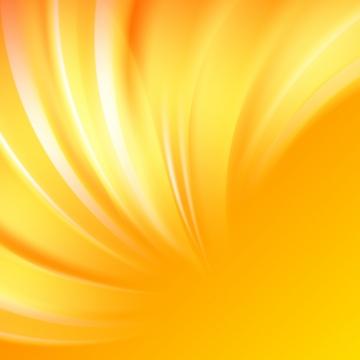 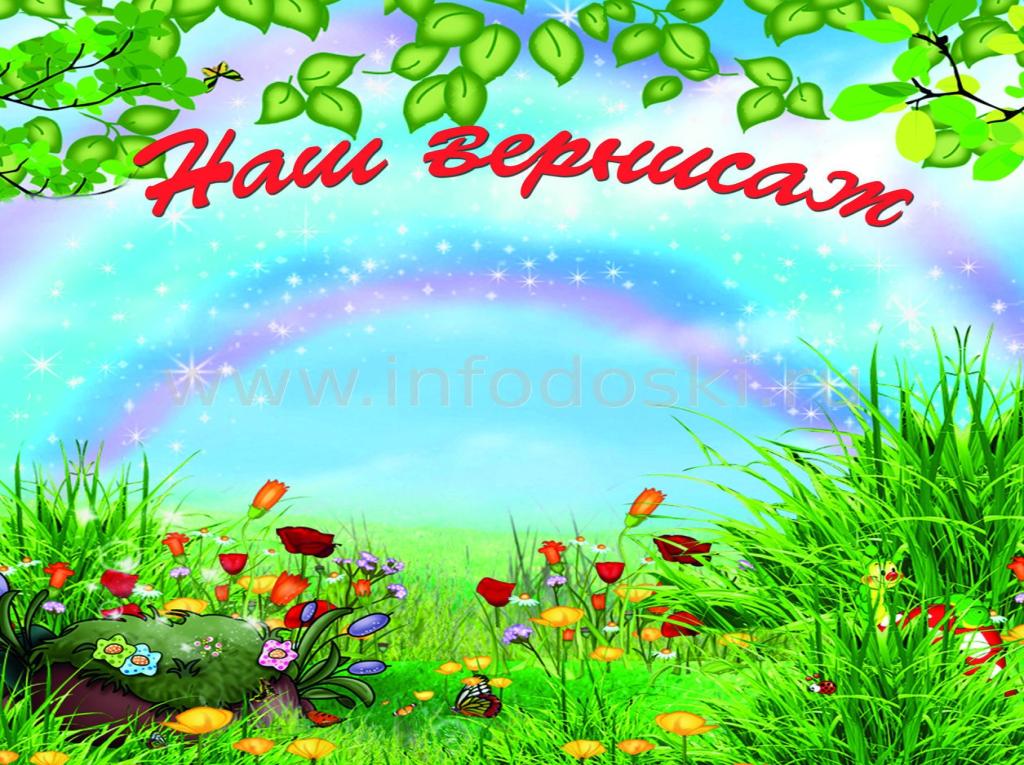 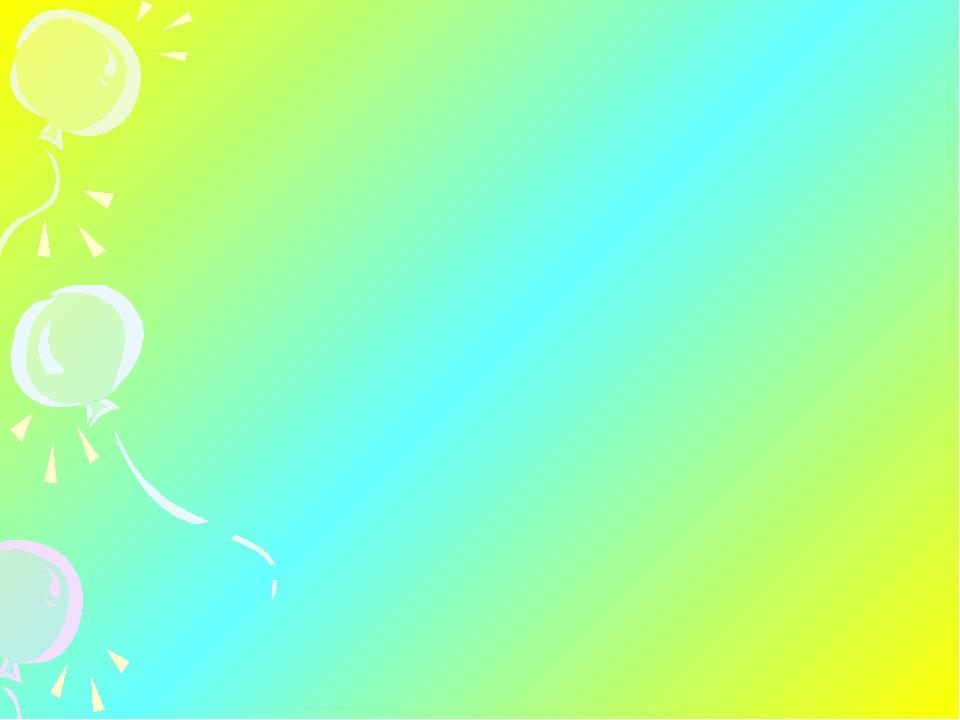 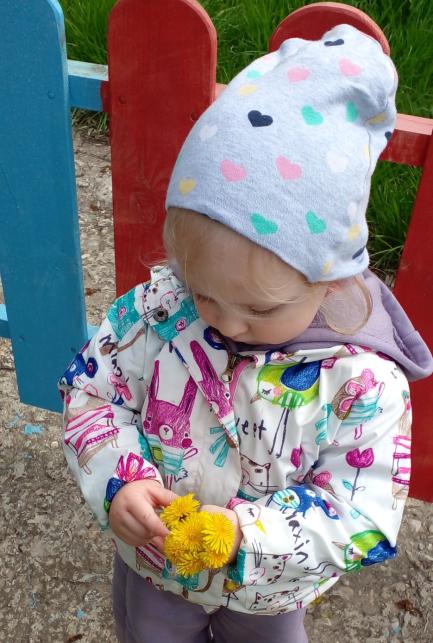 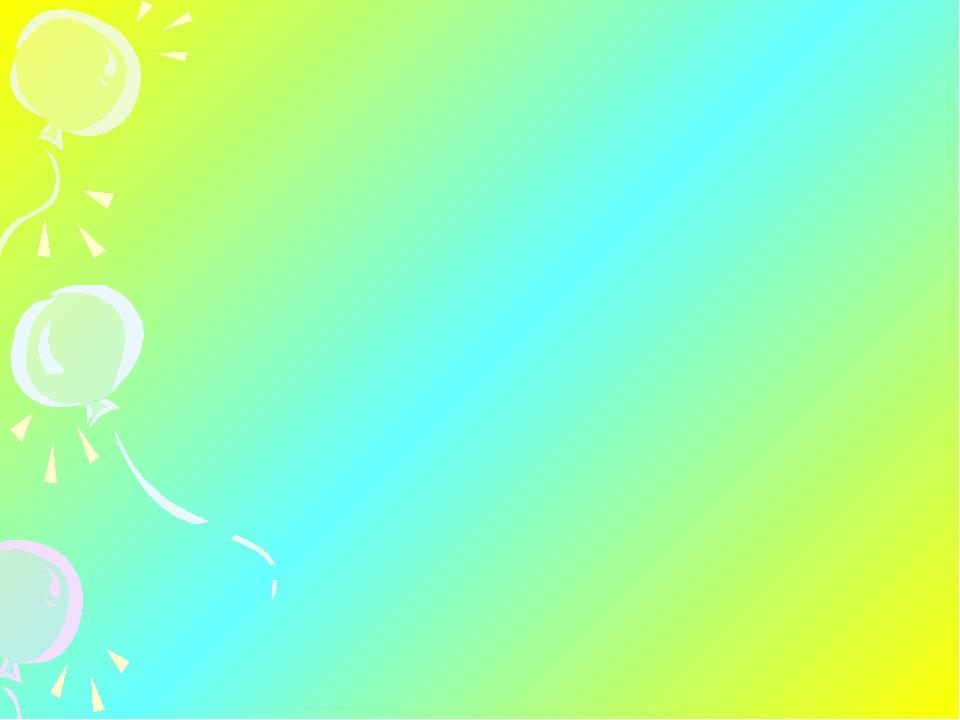 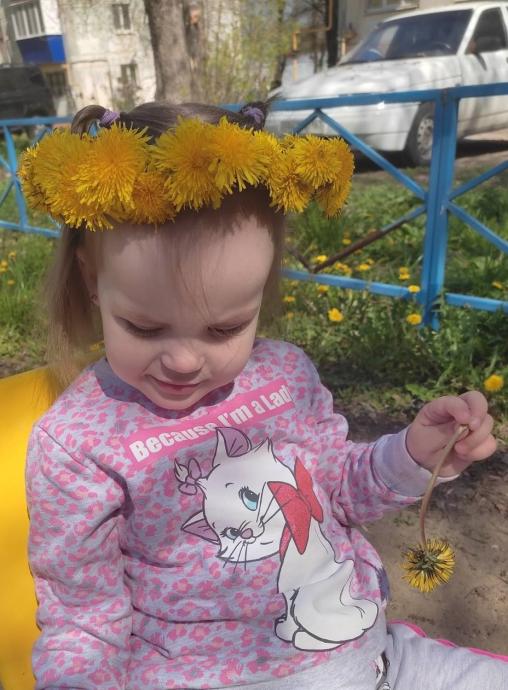 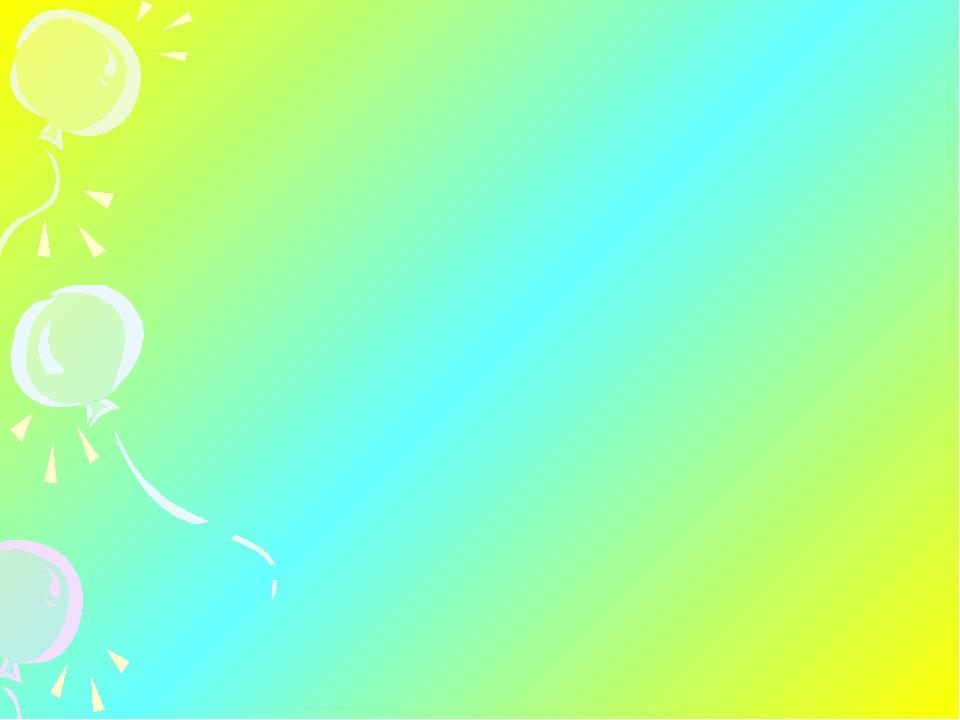 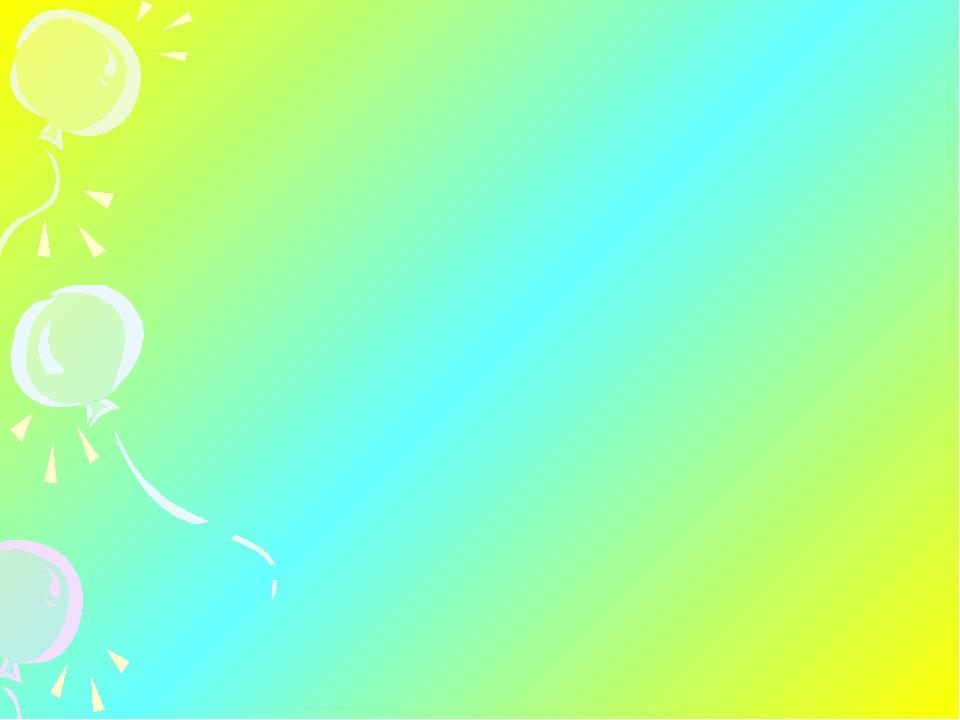 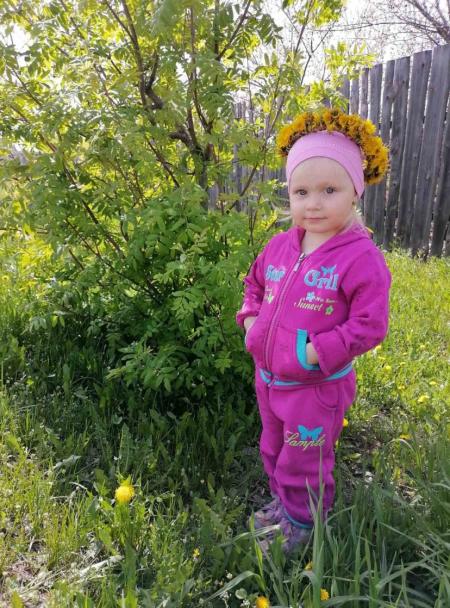 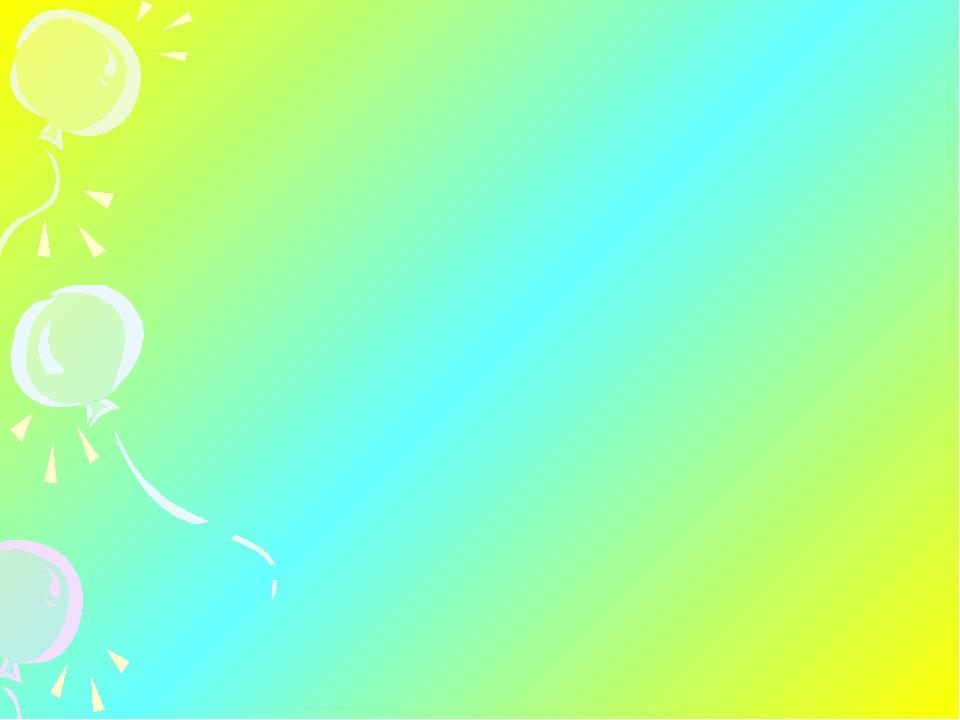 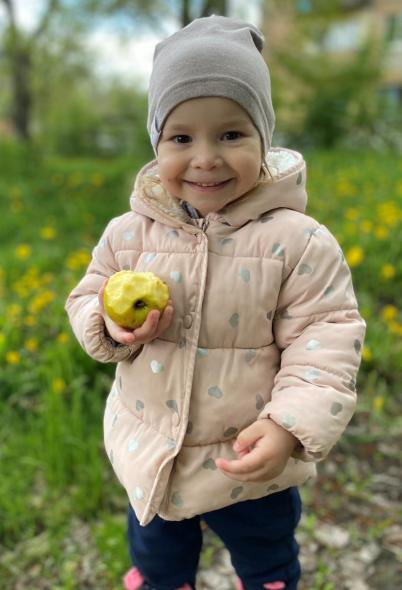 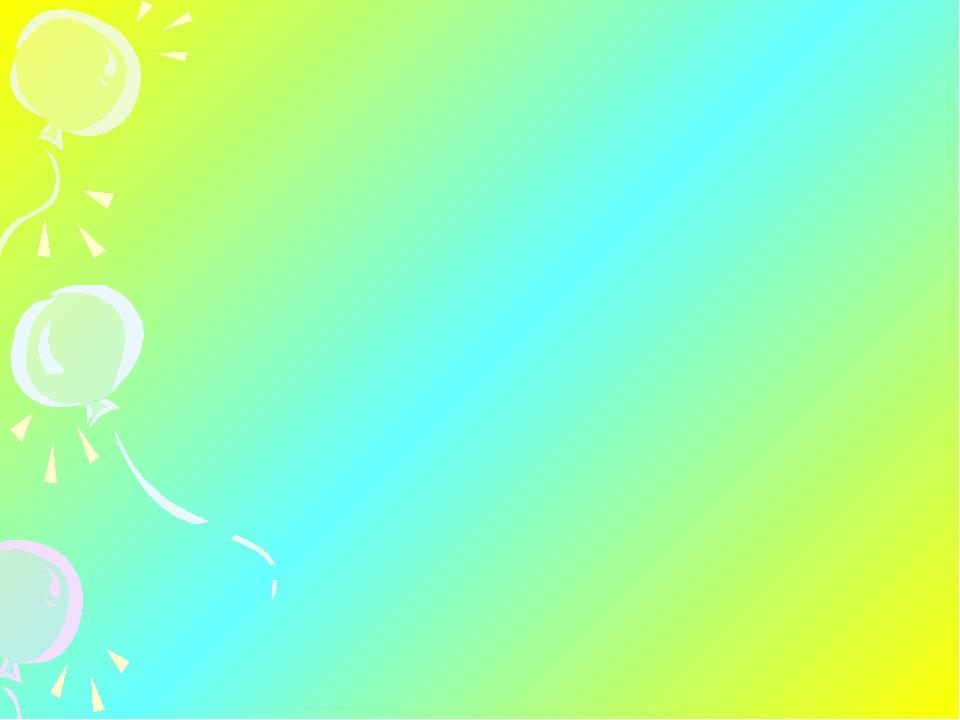 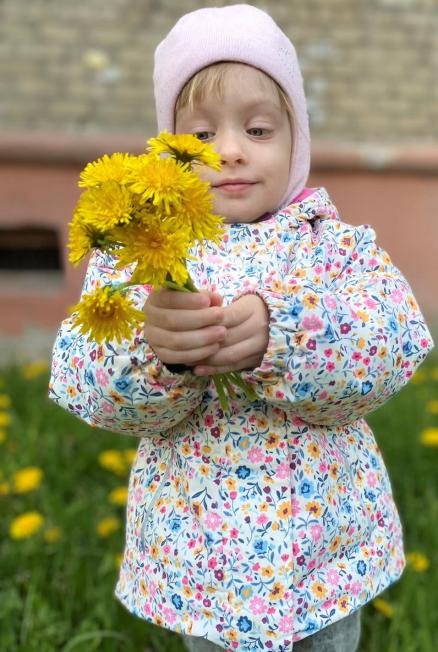 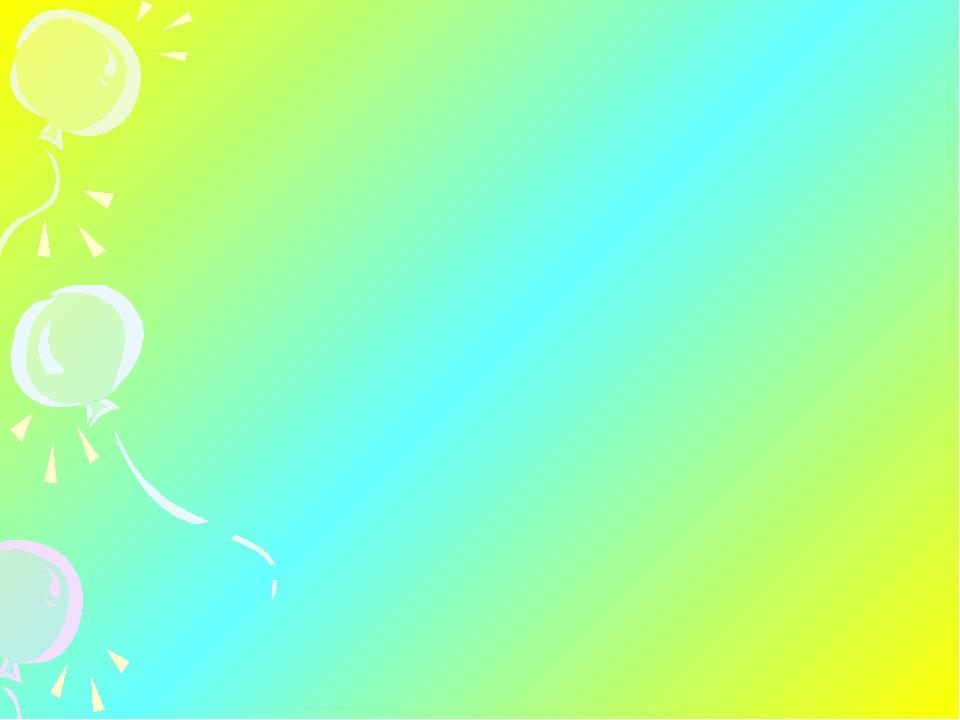 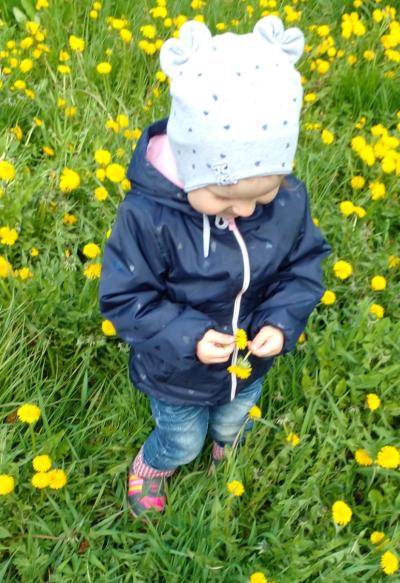 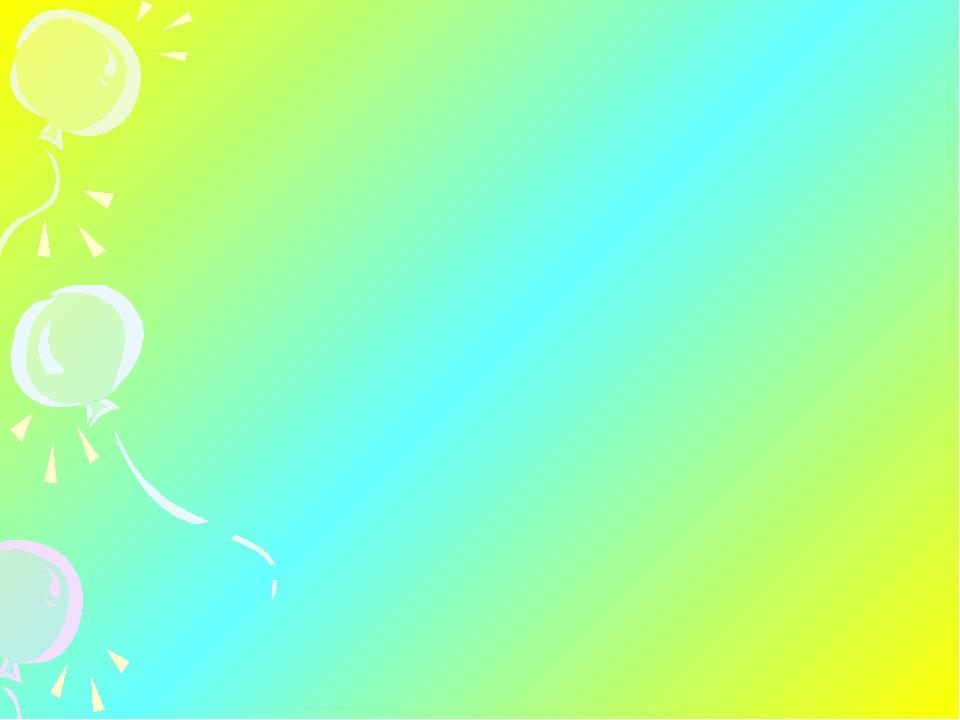 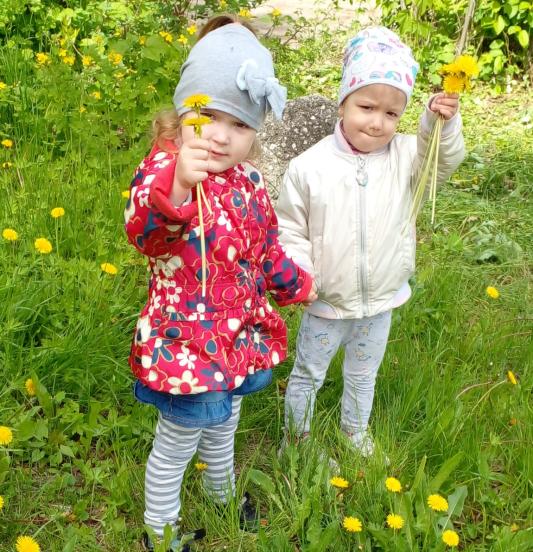 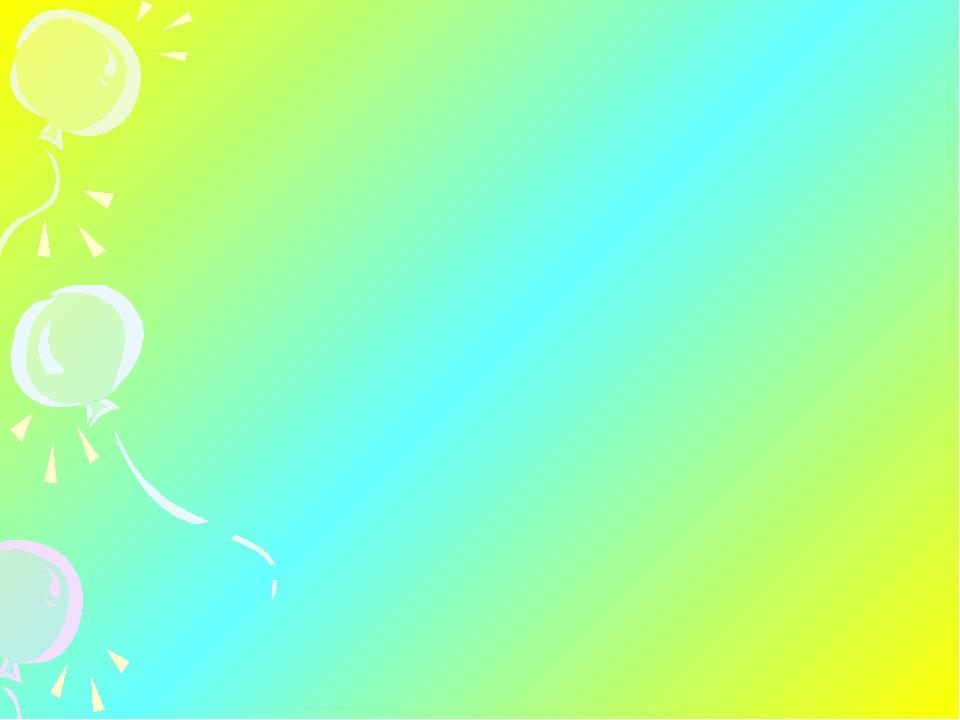 Благодарю
за
внимание.